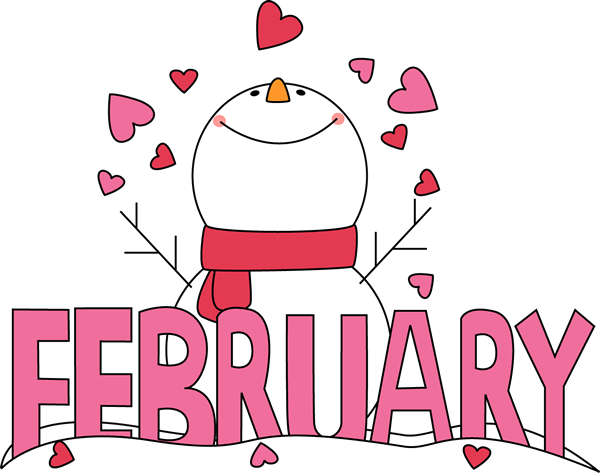 First grade

Ms. Crousealcrouse@interact.ccsd.net
Mrs. Leverence
aaleverence@interact.ccsd.net
notes
Report cards are going home this Monday, January 30. Please check your child’s backpack if you have not yet seen it. 

Valentine’s Day is quickly approaching! We will be celebrating on Tuesday, February 14. We will be passing out valentines and enjoying some snacks and activities in the afternoon. A class list is included on the back of this newsletter for your convenience. Please send an undecorated box with your child this week or next week to decorate in class. A shoebox or empty tissue box works perfectly. 
Reading: Fluency Practice
       Writing: Opinion
       Math: Facts and Fact Families
       Science/Social Studies:       Valentine’s Day/Friendship/        Getting Along

*Read 20 minutes each evening.*
In class…
February 1: Dress Up         Disney Day
      February 2: Ms. Crouse’s          Birthday       February 5: Heydi’s 
           Birthday
      February 6: Title I Funds      Allocations Parent Meeting      School Library – 3:45 pm
      February 20: Presidents’ 
            Day - No School
Important dates
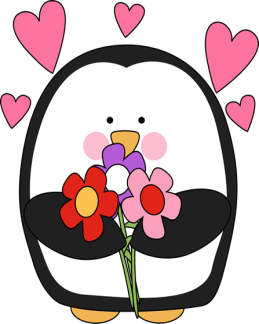 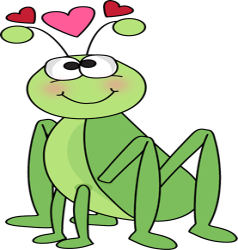